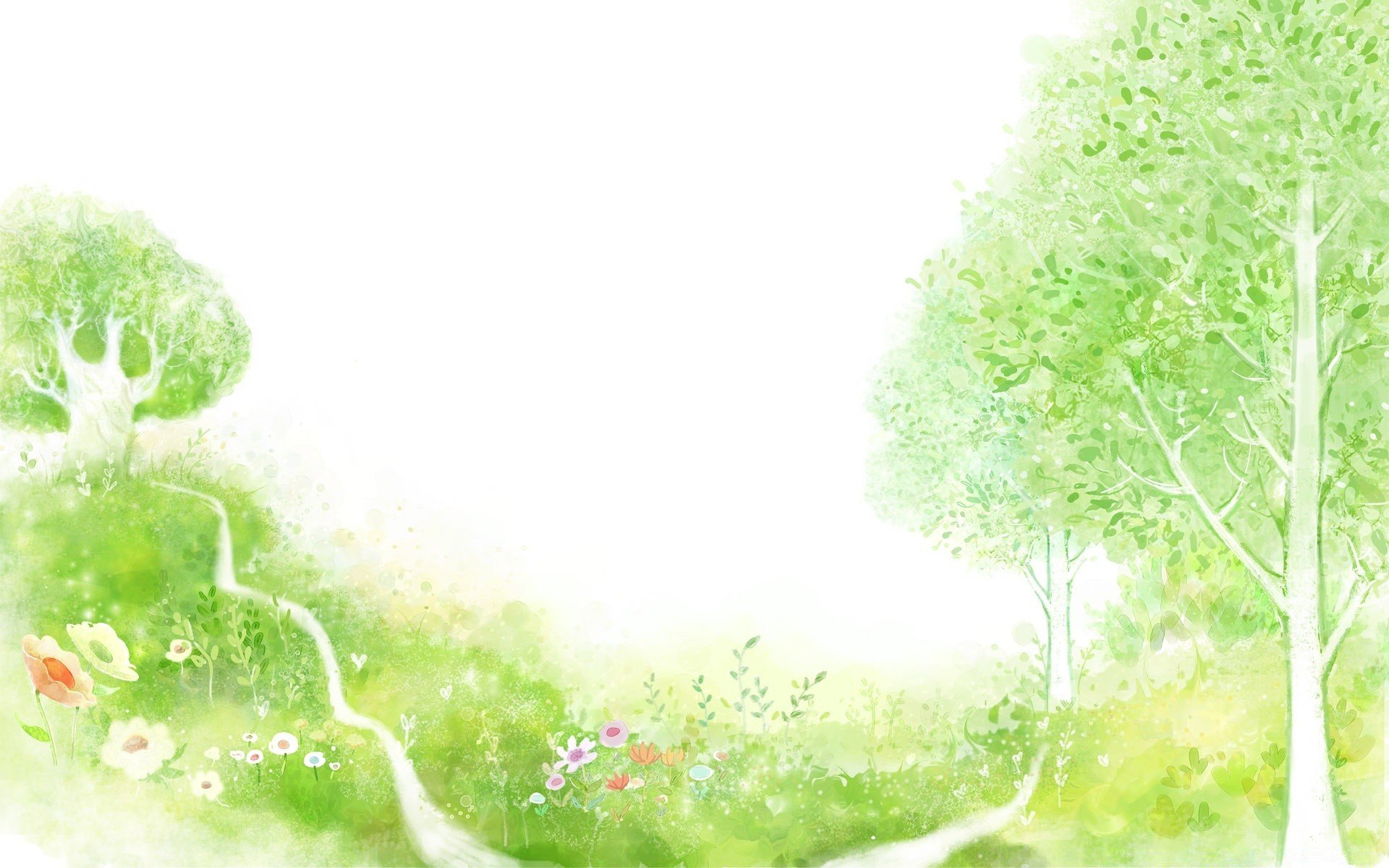 Здравствуйте дорогие ребята. Я старичок лесовичок пришел к вам в гости чтобы вы со мной познакомились весенним лесом. А теперь я хочу вам загадать загадку слушайте внимательно. И я дам не большие подсказки.
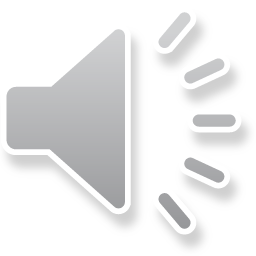 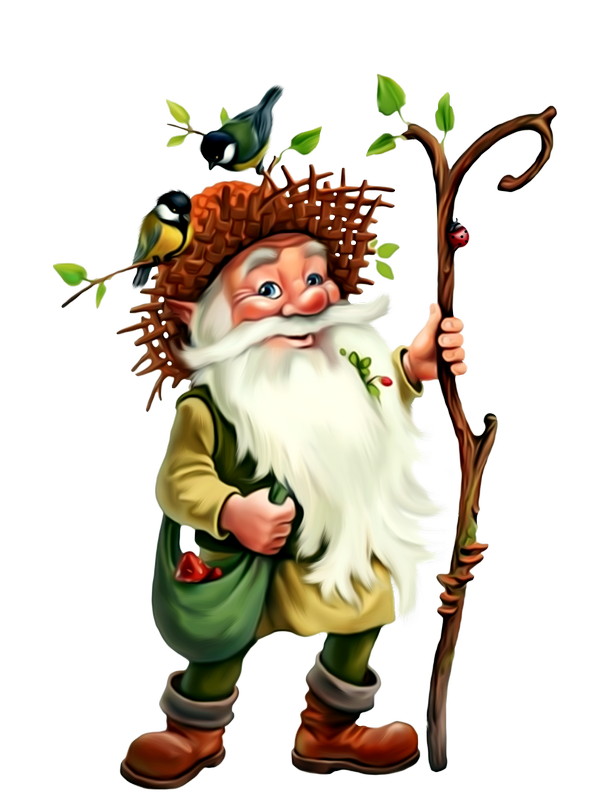 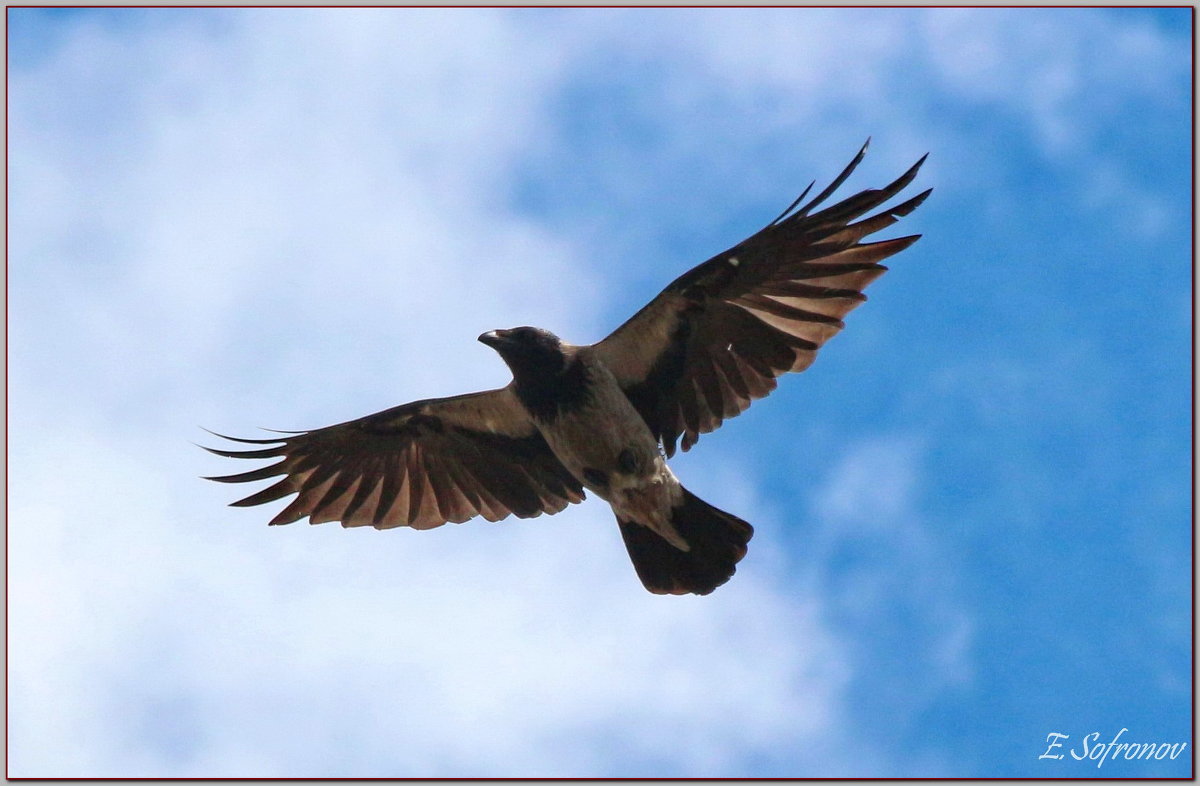 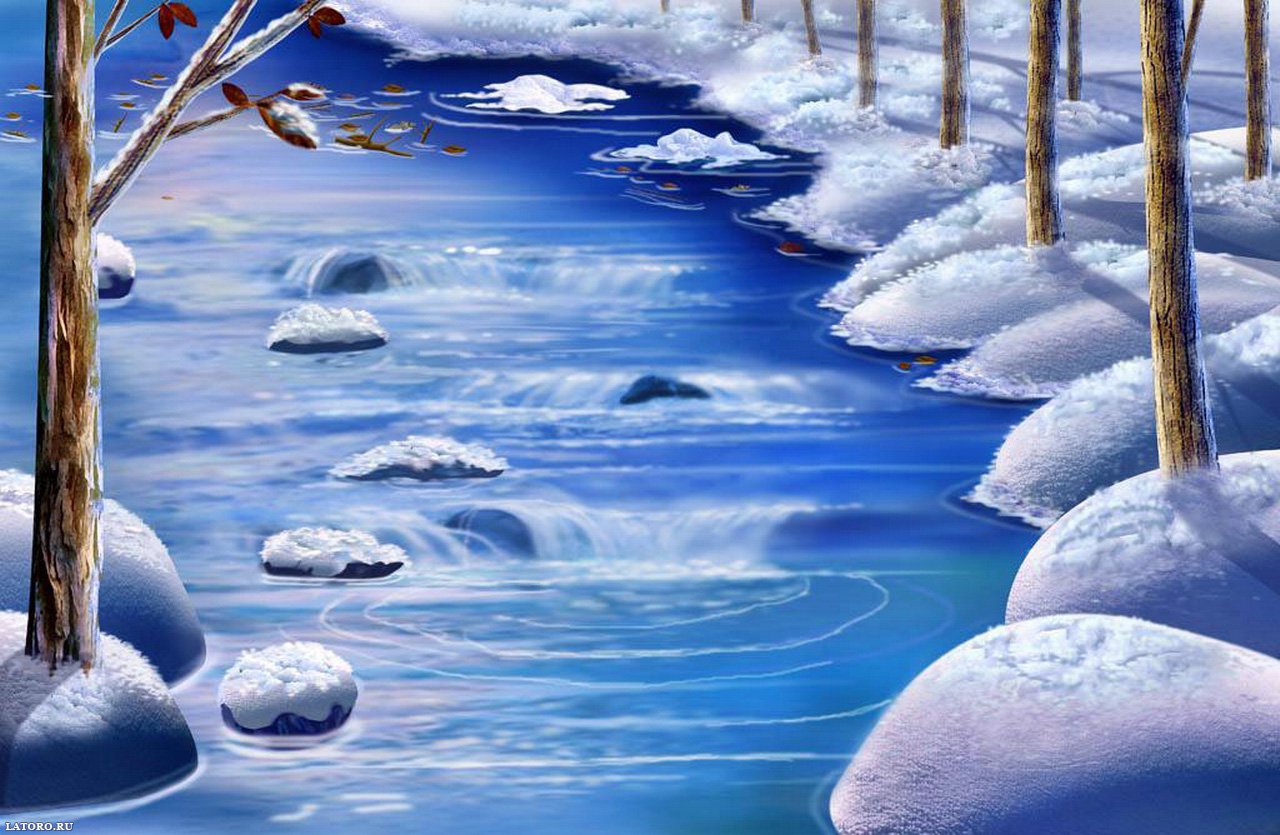 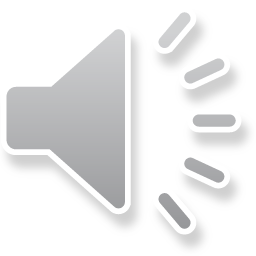 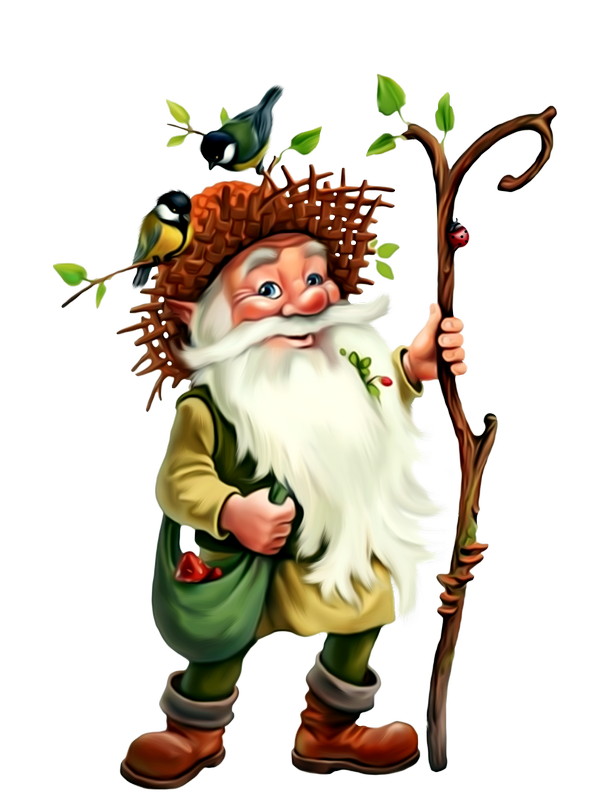 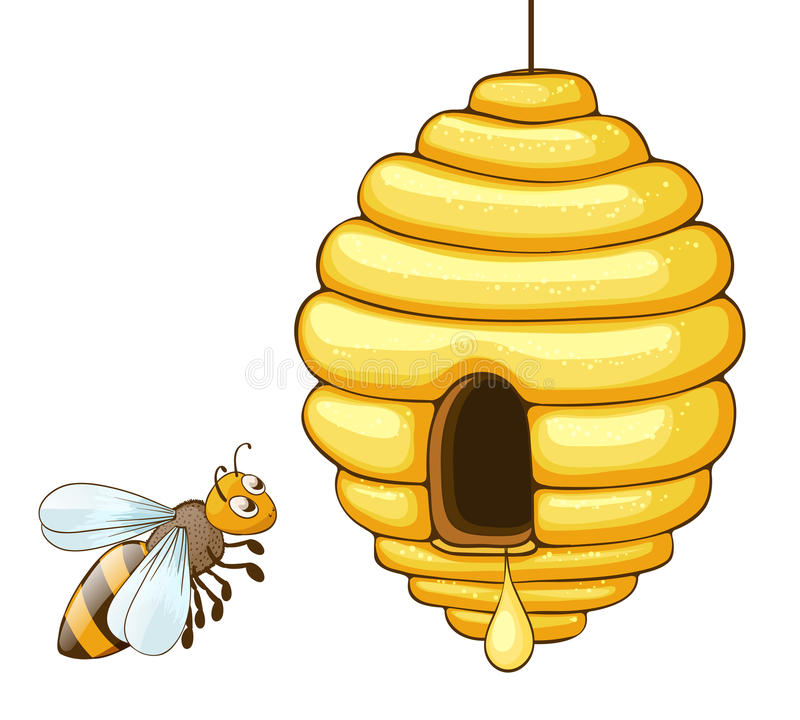 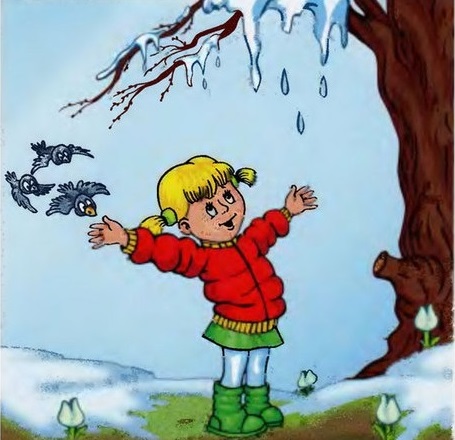 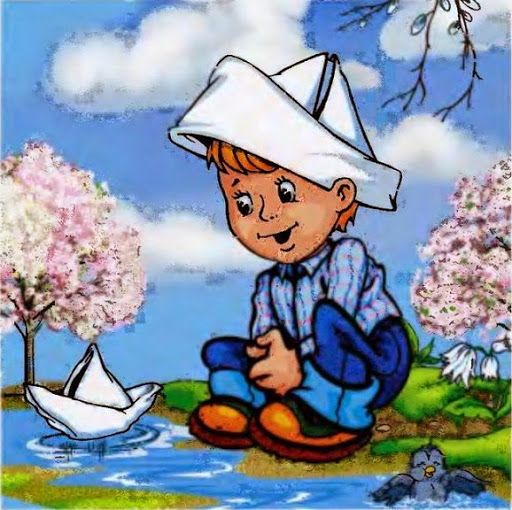 Май
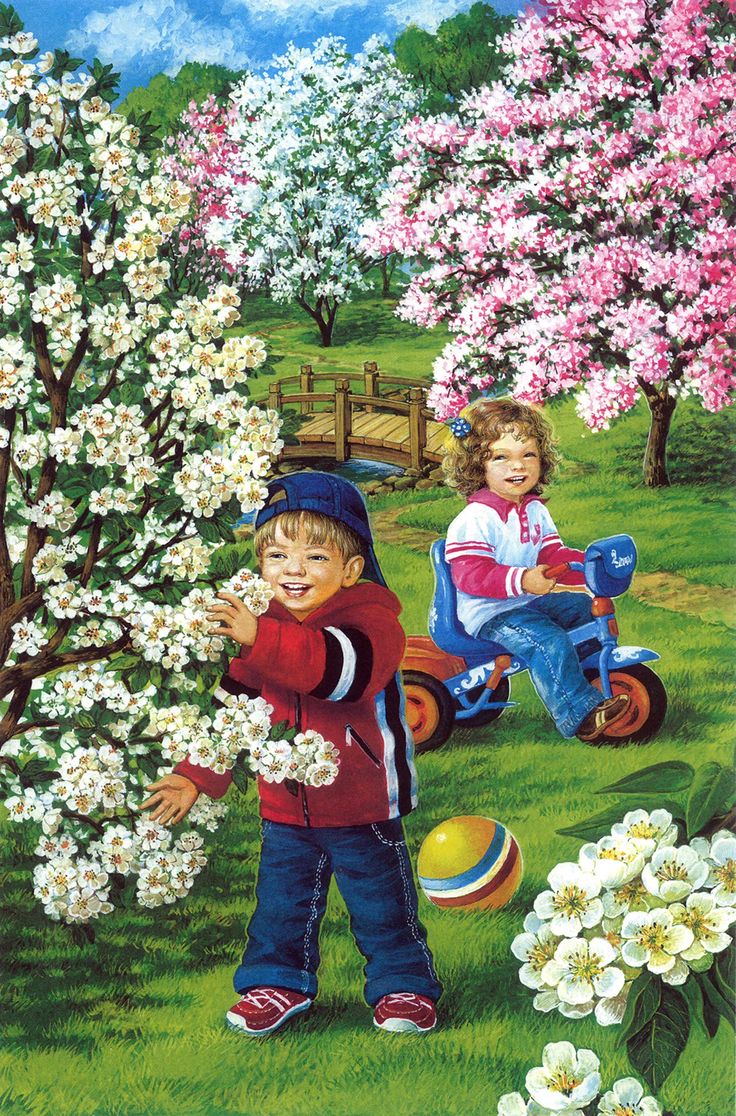 Март
Апрель
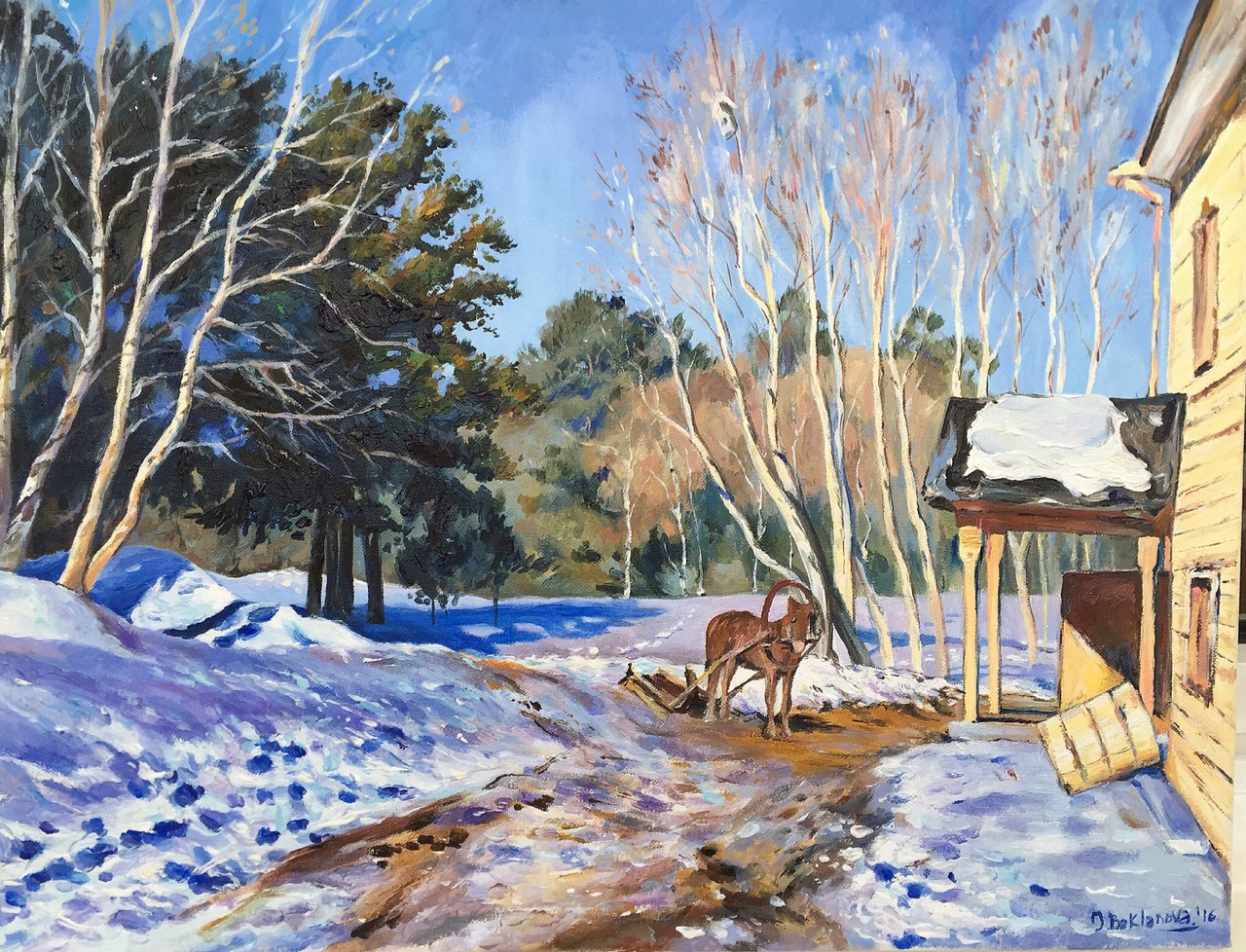 И Левитана «Март»
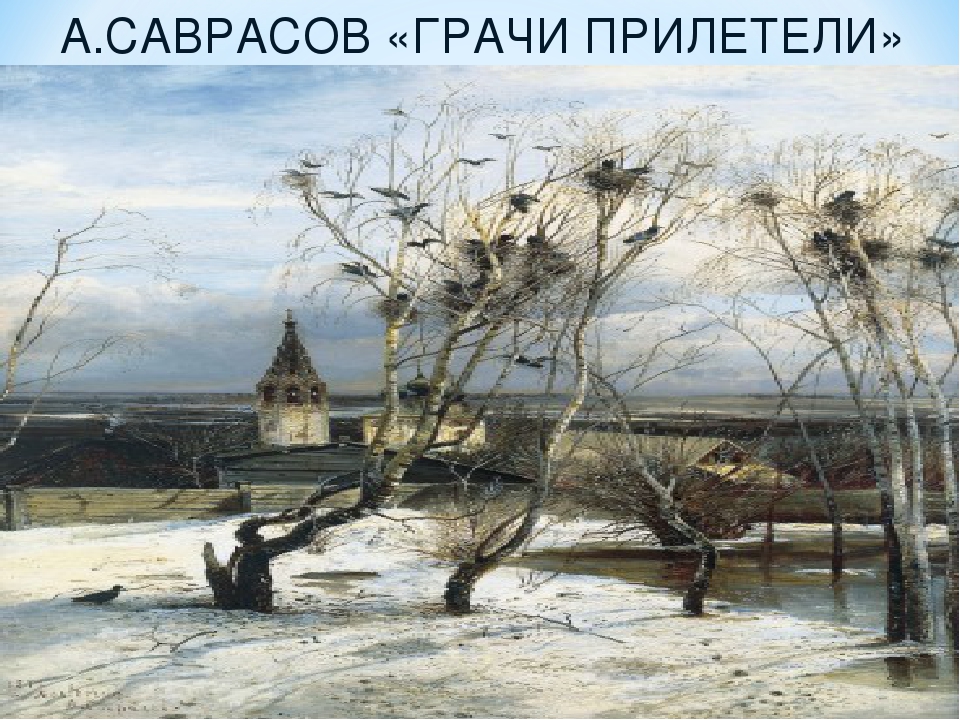 Тишина стоит вокруг
Вышли мы сейчас на луг
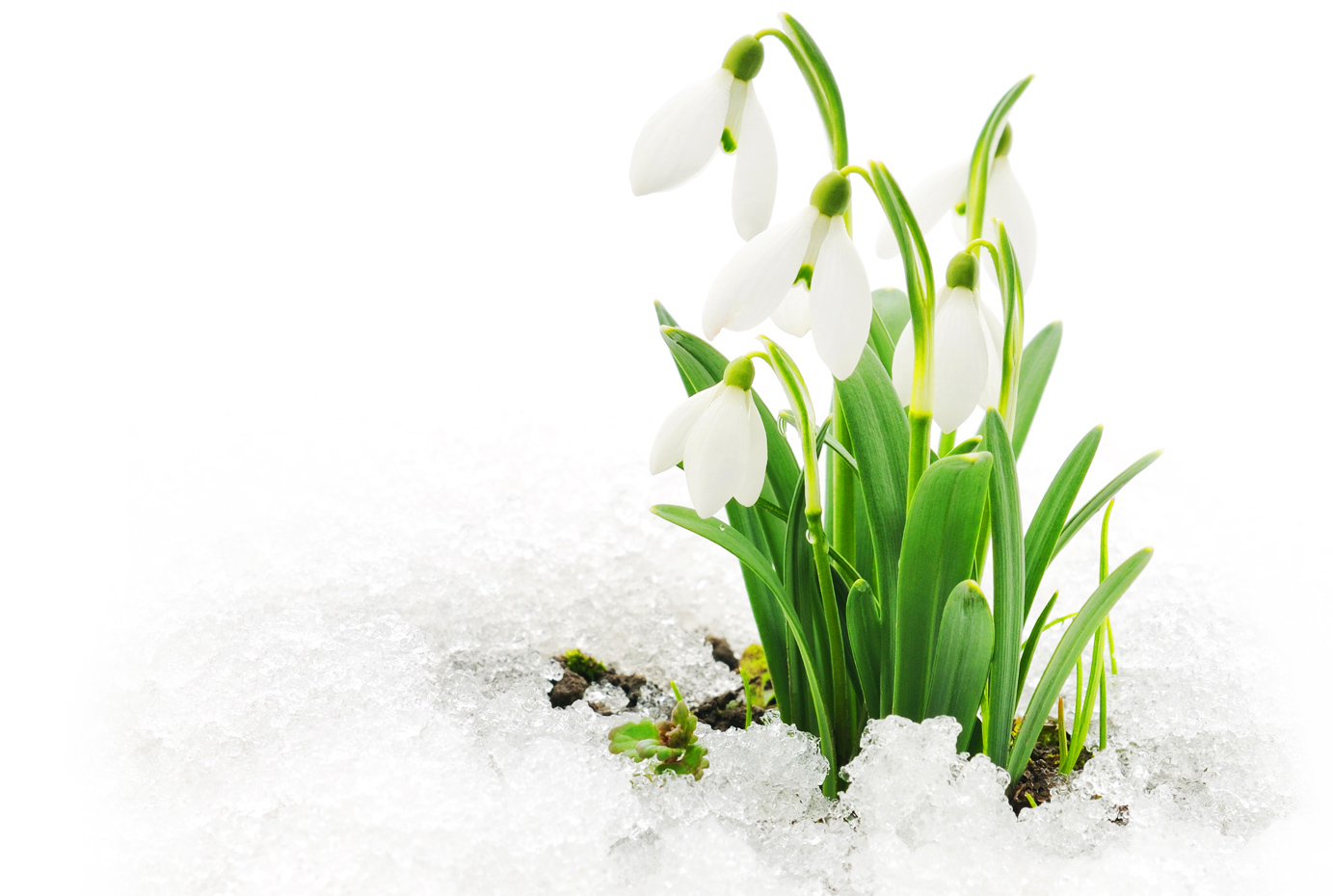 Тетерев
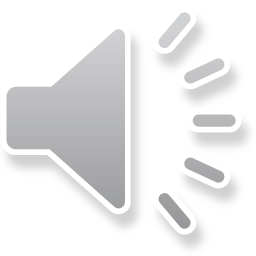 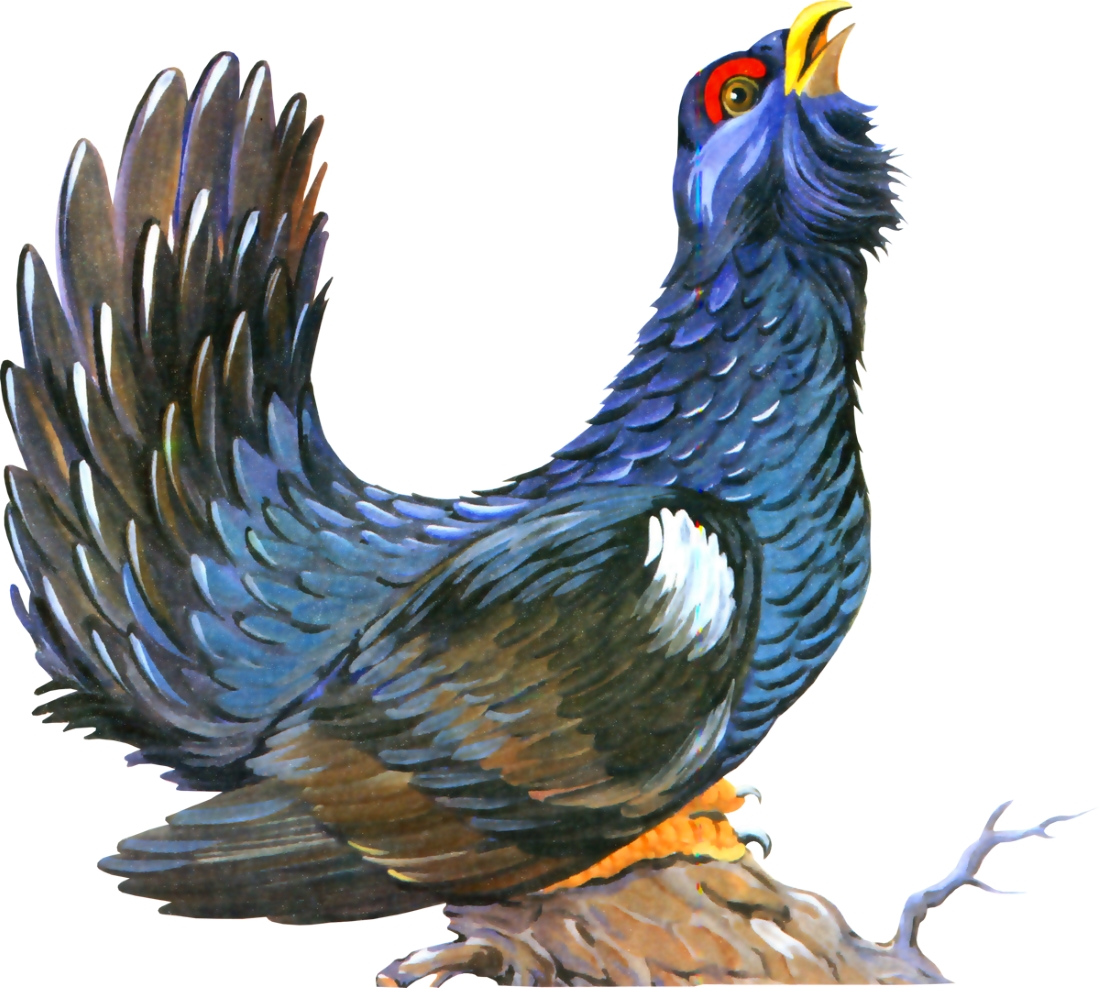 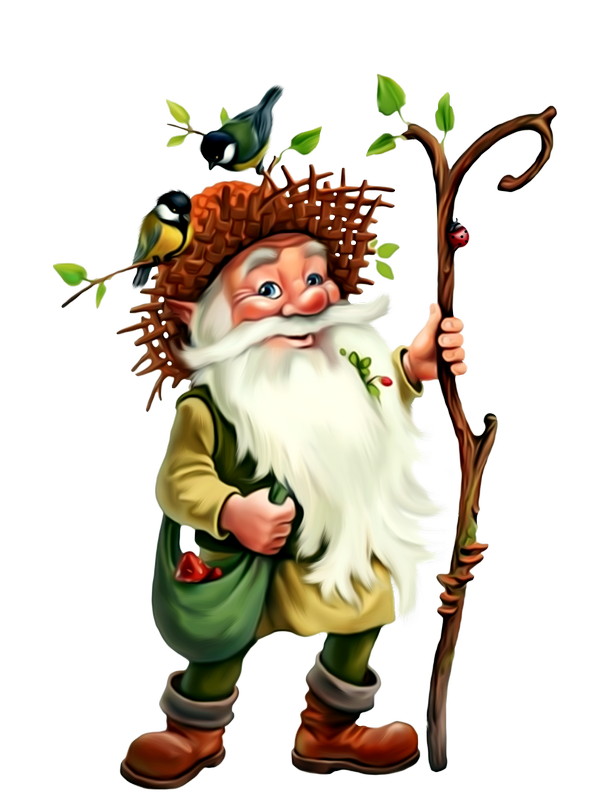 Синица
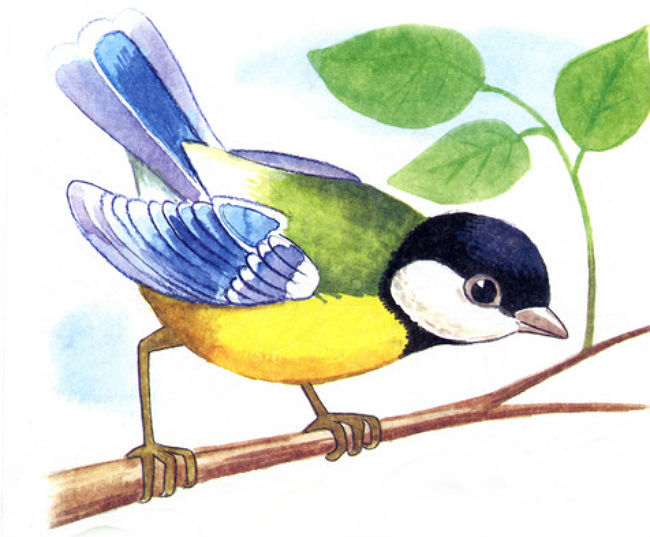 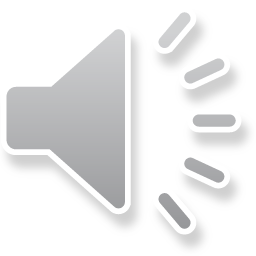 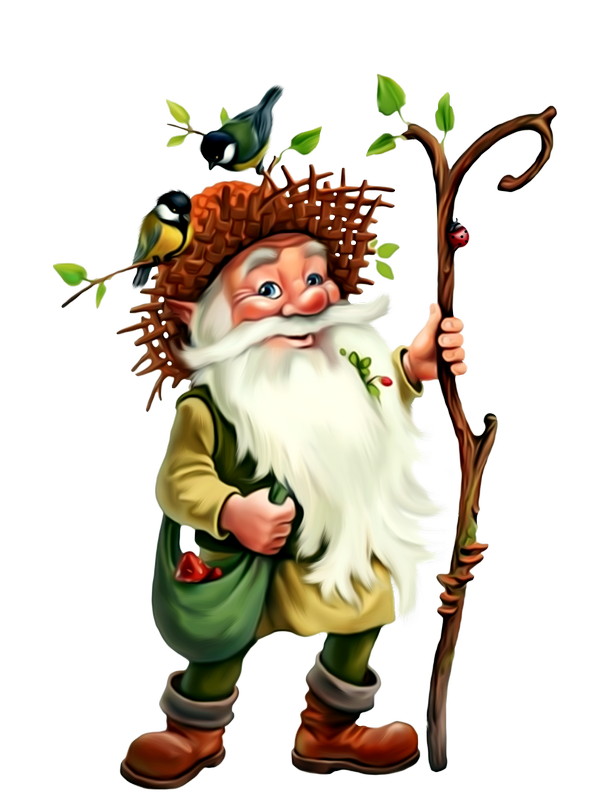 Чёрный жилет, красный берет
Нос как топор,
Хвост как упор.
Не дровосек, не плотник,
А первый в лесу работник.
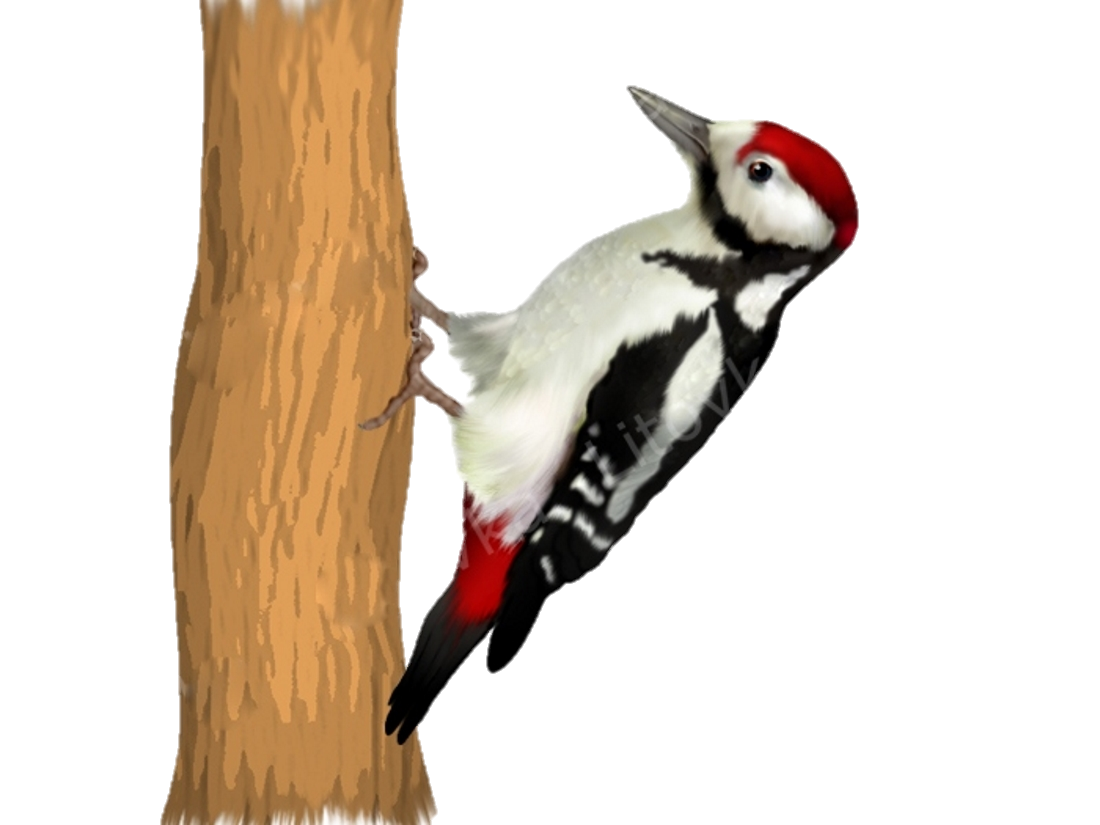 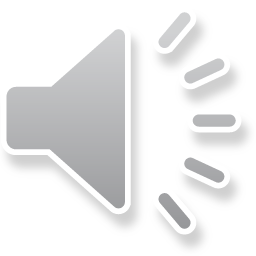 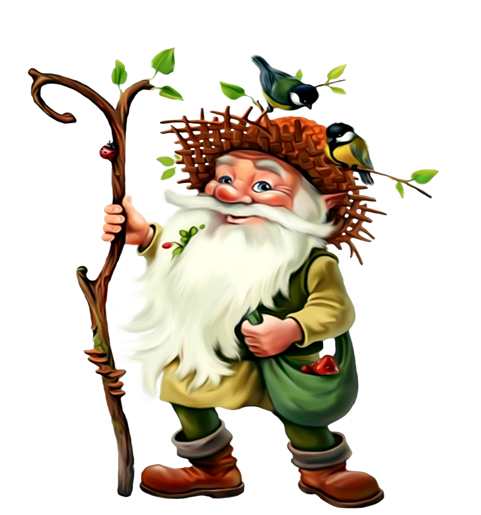